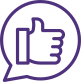 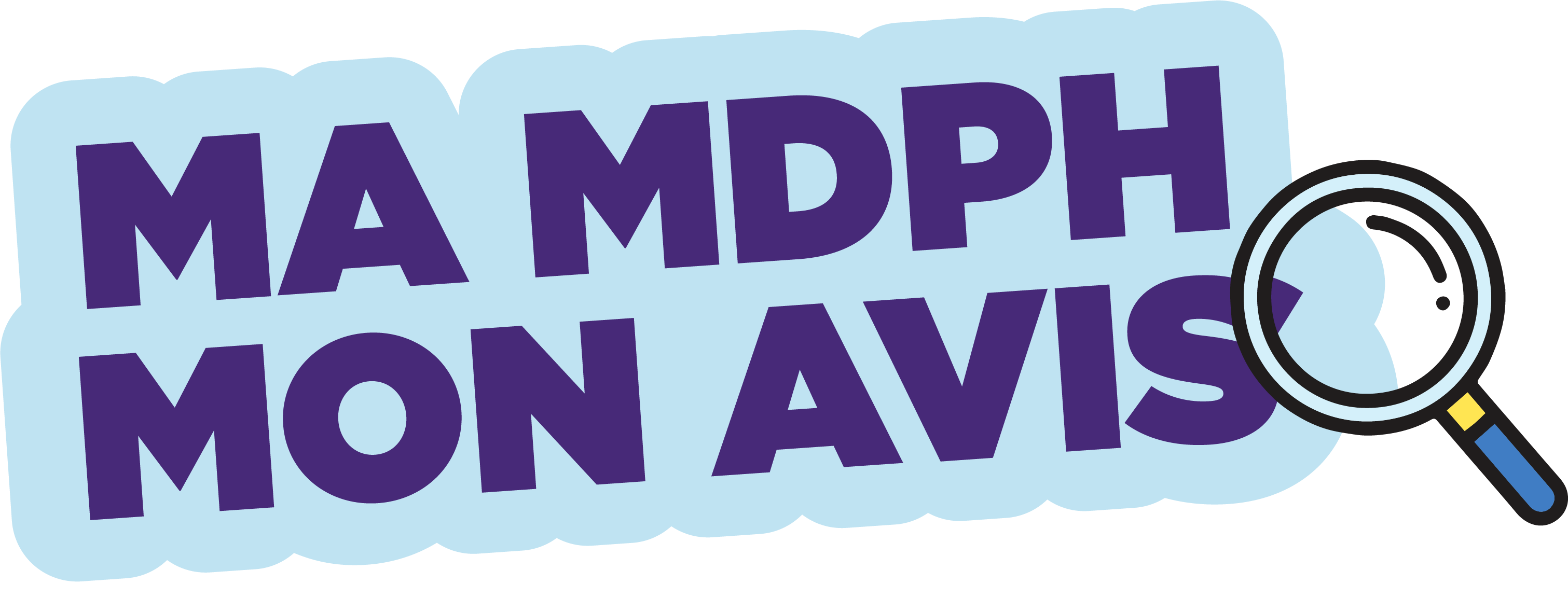 CE QUE VOUS APPRÉCIEZ
+votre logo ici
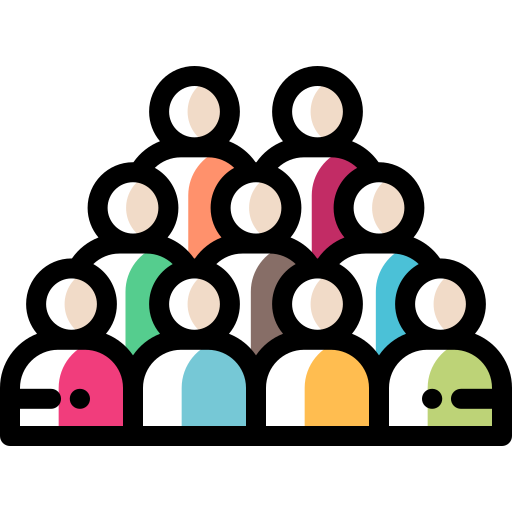 Vous êtes XXX participants
à avoir répondu à l’enquête de satisfaction en 20XX dans le département de XXX, contre XXX en XXX, soit une évolution de XX %. Merci !
XX personnes sur XX
XX personnes sur XX
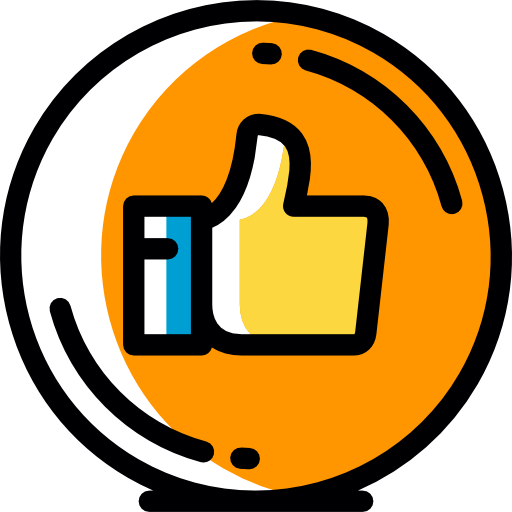 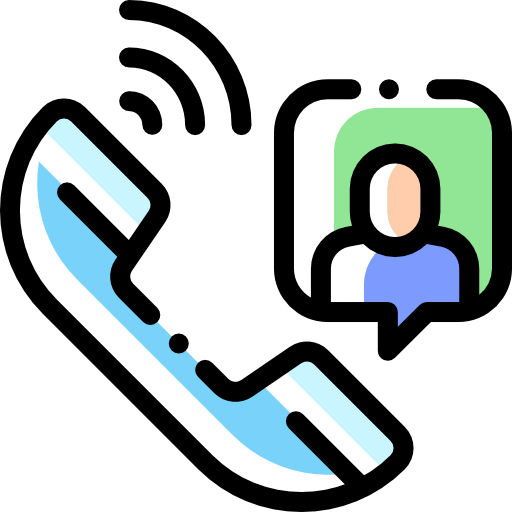 sont très satisfaites ou satisfaitesde leur MDPH*
apprécient l’accueil et l’écoutedes agents de leur MDPH
XX personnes sur XX
XX personnes sur XX
estiment que les aides correspondent à leurs besoins
sont insatisfaites du délai de réponse de leur MDPH
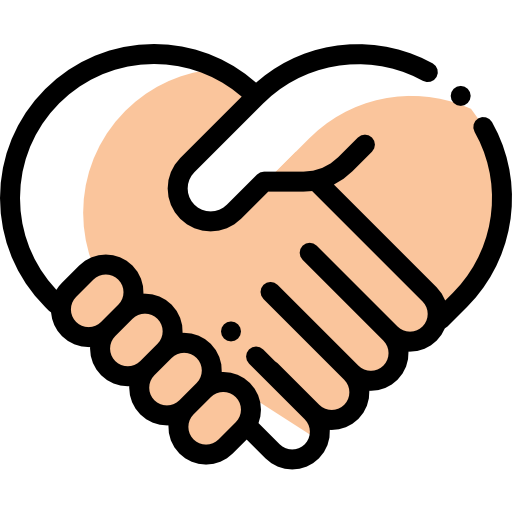 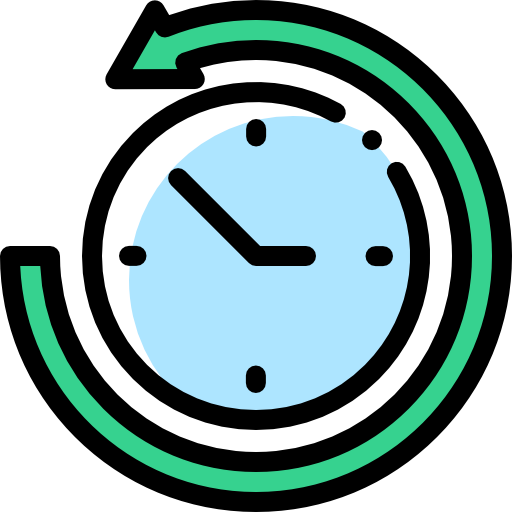 Votre MDPH répond chaque année à XXX demandes. 
Votre avis nous permet d’améliorer la qualité de notre service.
Continuez de donner votre avis sur mamdph-monavis.fr
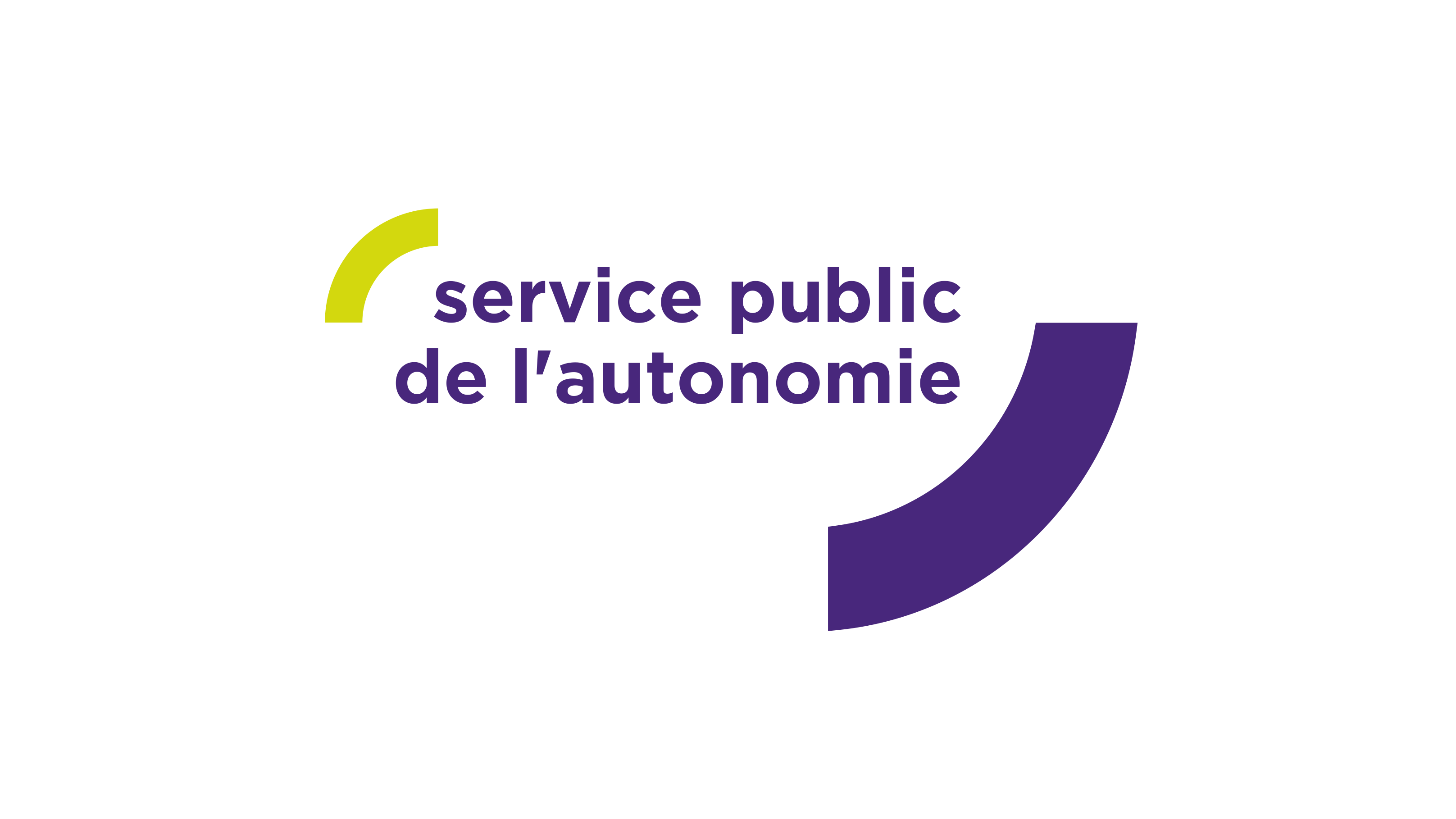 + votre logo ici
*Maison départementale des personnes handicapées
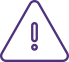 Les agents de la MDPH sont accueillants
•
Les agents de la MDPH vous écoutent
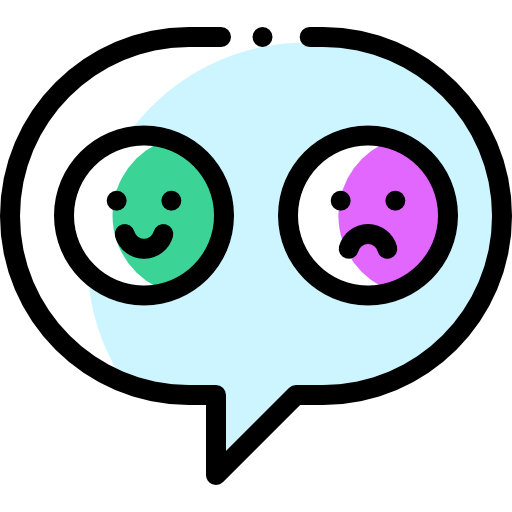 LES RÉSULTATS DÉTAILLÉS
CE QUE VOUS 
SOUHAITEZ VOIR
AMÉLIORÉ
•
Les agents de la MDPH répondent à vos questions
Il est facile de se rendre à la MDPH
•
Il est facile de contacter par téléphone, par courrierou par mail (sur l’ordinateur) la MDPH
Vous avez pu exprimer vos besoins et vos souhaits
Vous avez compris les droits et les aides que vous pouvez avoir
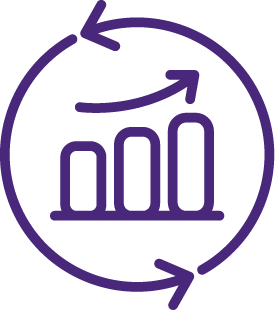 Nos actions prévues pour améliorer la qualité de service